Introduction to Networks and Networking Concepts
Learning Objectives
Understand basic networked communications and services
Identify essential network components
Describe the benefits of networking
Understand and compare peer-to-peer and server-based networks
Apply your knowledge when selecting an appropriate network type for small business use
Suggest possible redesigns for a small but expanding network
Department of computer Science and Engineering
What is Networking?
Connecting computers to share information and resources
Complex and varied technology
Many choices for physical connections and related software
Department of computer Science and Engineering
Networking Fundamentals
As simple as two computers connected with a cable that can transmit data 
Allows users to share data quickly and efficiently
Access to shared peripheral devices such as printers, scanners, and fax machines
Department of computer Science and Engineering
Advantages of Networks
Allow groups of users to exchange information and share data
Allow easy and efficient communication among individuals, including electronic mail (e-mail)
Device sharing can reduce costs
Department of computer Science and Engineering
Standalone Computer and a “Sneakernet”
Standalone computer
Single computer not attached to a network
Cannot match power and convenience of network 
“Sneakernet” 
Passing floppy disk from machine to machine 
Old alternative to networking
Department of computer Science and Engineering
Sharing Resources on a Simple Network
Networking computers allows them to:
Share data
Access shared printer and other equipment
Department of computer Science and Engineering
Local Area Networks (LANs) and Internetworks
Early networks – custom-built, expensive, severe restrictions
Early Ethernet – no more than 30 users with total span of 607 feet
Local area network (LAN) – works within limited geographic area
Building block for constructing larger networks, called internetworks
Internetwork – network 100 or more computers at distances in excess of 1000 feet
Department of computer Science and Engineering
Wide Area Networks (WANs) and the Internet
Wide area network (WAN) – spans distances measured in miles; links two or more separate LANS
Metropolitan area network (MAN) – uses WAN technology to interconnect LANs within a specific geographic region
Internet – global WAN internetwork; includes millions of machines and users worldwide
Department of computer Science and Engineering
A Networking Lexicon
Must understand specialized networking vocabulary, including
Server — shares resources across network, typically with more central processing unit (CPU) power and storage capacity than other computers
Client —  accesses shared resources
Request-response — client requests information; server responds by providing information
Client-server relationship — client makes a request to the server, and the server responds with requested data
Peer-to-peer — computers share and request resources from one another
Department of computer Science and Engineering
Client-Server Relationship
Department of computer Science and Engineering
Network Medium Carries Network Messages
Computers share access to common network medium that carries signals from one computer to another
Medium may be physical cable, such as twisted pair, coaxial, or fiber-optic
Medium may be wireless
Physical interface to medium is usually network interface card (NIC) or network adapter
Kind of medium dictates type of connector and limits number and type of devices as well as distance a single LAN can span
Department of computer Science and Engineering
Network Protocols
Network protocols – a common set of rules 
Define how to interpret signals, identify individual computers, initiate and end networked communication, and manage information exchange across network medium
Include TCP/IP, NetBEUI, IPX/SPX, and NWLink
Department of computer Science and Engineering
Network Software
Network software issues requests and responses
Network operating system (NOS) controls which computers and users access network resources
Include both client and server components
Popular NOSs include Windows Server 2003, Windows XP, Windows 2000, Windows NT, and Novell NetWare
Network applications access the network
Include e-mail programs, Web browsers, and network-oriented utilities
Department of computer Science and Engineering
Network Services
Services include file and print services, file-sharing, e-mail, and other capabilities
Network communications are layered
Network applications use NOS or client networking software to get network protocol to access medium   
Medium exchanges information with other computers
Figure 1-4 shows layers of networking process
Department of computer Science and Engineering
Layers of the Networking Process
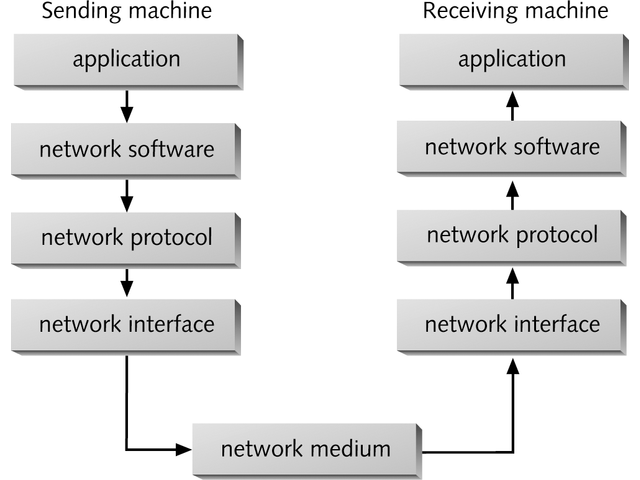 Department of computer Science and Engineering
Network Types
Two major types of networks
Peer-to-peer
Client/Server (also called server-based)
Department of computer Science and Engineering
Peer-to-Peer Networking
Peers with no centralized control over shared resources
Can share resources with any other computer on network
No computer has higher access priority
No computer has more responsibility to provide or shared resources
Figure 1-5 shows typical peer-to-peer network
Department of computer Science and Engineering
Peer-to-Peer Network
Department of computer Science and Engineering
Peer-to-Peer Networking Advantages
Easy to install and configure
No dedicated server
Users control own shared resources
Inexpensive to purchase and operate
No additional equipment or software
No dedicated administrators 
Works best with 10 or fewer users
Department of computer Science and Engineering
Peer-to-Peer Networking Disadvantages
Security applies to single resource at a time
Users may have many different passwords
Must back up each machine individually 
Machine sharing resources may suffer reduced performance
No centralized organization scheme to locate or control access to data
Does not usually work well with more than 10 users
Department of computer Science and Engineering
Server-Based Networks
Server responds to client requests
Next slide shows a typical server-based network
Provide centralized control over resources
Servers require faster CPUs, more memory, larger disk drives, and extra peripherals such as tape drives
May be dedicated, handling only requests from client communities
Department of computer Science and Engineering
Server-Based Networks (continued)
Department of computer Science and Engineering
Server-Based Networks (continued)
One or more servers may do centralized verification of user accounts and passwords
Novell and Windows servers use a directory service
Checks account names and passwords against database
Manage shared resources
Windows 2000/2003 calls it Active Directory
Novell NetWare calls it Novell Directory Services (NDS)
Department of computer Science and Engineering
Server-Based Networks (continued)
Easier to scale
May handle thousands of users
Department of computer Science and Engineering
Server-Based Networking Advantages
Simplifies network administration 
Centralizes user accounts, security, and access controls
More powerful equipment
More efficient access to network resources
Single password for network logon 
Best choice for networks with 10 or more users or network with heavily-used resources
Department of computer Science and Engineering
Server-Based Networking Disadvantages
At worst, server failure renders network unusable 
At least, server failure causes loss of network resources
More expensive
Requires expert staff to handle complex server software
Requires dedicated hardware and specialized software
Department of computer Science and Engineering
Storage-Area Networks (SANs)
Uses high-speed network links between servers in enterprise and centralized storage systems 
Data and applications reside on centralized storage
Sideband link connecting SAN components is completely separate from network that links clients and servers
Figure 1-7 shows typical storage area network
Department of computer Science and Engineering
Storage-Area Networks (continued)
Department of computer Science and Engineering
Storage-Area Networks (continued)
Provide centralized control over network storage
Much more expensive than conventional storage
Department of computer Science and Engineering
Storage-Area Networks (continued)
Offer many advantages, including:
Fast access to SAN storage
Backups from single location
Fastest, more reliable storage subsystems, including hot-swappable power supplies and disk drives
Extra level of security and access control
Easier to increase storage capacity
Department of computer Science and Engineering
Wireless Personal Area Networks (WPANs)
Short-range networking technology used to connect personal computing and communication devices
Include devices that user wears or comes in close contact with
Cell phones, pagers, personal digital assistants (PDAs), and even watches
Short range transmission, typically 10 meters or less
Use secure access method
Department of computer Science and Engineering
Wireless Personal Area Networks (WPANs) (continued)
No single standard exists for PANs
Ericcson developed short-range networking technology called Bluetooth
Emerging standard is IEEE 802.15, dubbed wireless personal area network (WPAN)
Department of computer Science and Engineering
Hybrid Networks
Combination networks
Workstations function simultaneously as peers on a peer-to-peer network and as clients on server-based networks
Modern operating systems can function both as peers and as clients
Windows Server 2003, Windows 2000, Windows XP
Department of computer Science and Engineering
Server Hardware Requirements
Equip server with fastest CPU, as much RAM as possible, as much disk space as it will hold, and fastest NIC available
Windows 2000 Server and Windows Server 2003 handle up to 32 CPUs in single system
Specialized versions handle 64 or more processors
Department of computer Science and Engineering
Application Servers
Supply server side of client/server applications
Provide processing service and handle requests for file or print services
Example: database server supplies query-processing and data-analysis facilities; repository for huge amounts of data within database
Department of computer Science and Engineering
Communication Servers
Allow users outside network to access network’s resources (inbound communications) 
Sometimes permit users on network to access resources outside network (outbound communications)
Users may dial into network with modem 
Example: Windows 2000/2003 Server includes Remote Routing and Access Server (RRAS)
Department of computer Science and Engineering
Domain Controllers/Directory Servers
Let users locate, store, and secure information about network and its resources
Windows Servers combine computers, users, groups, and resources into logical domains
Department of computer Science and Engineering
Domain Controllers/Directory Servers (continued)
Domain controller or directory server handles logon service 
By logging onto domain, user has access to all permitted resources and information 
Windows 2000/2003 Server and NetWare 4.x and newer versions include software to let server function as domain controller or directory server
Linux directory service is called NIS
Department of computer Science and Engineering
Fax Servers
Manage fax traffic on network
Receive incoming faxes via telephone
Distribute faxes to recipients
Collect outgoing faxes to send via telephone
Must have at least one fax modem interface
Third-party vendors supply software to create Windows, NetWare, or Linux-based fax servers
Department of computer Science and Engineering
File and Print Servers
Provide basic network file storage and retrieval 
Provide access to networked printers
Users run applications locally but keep data files on server and print hard-copies
Any Windows, NetWare, or Linux server can act as file and print server
Department of computer Science and Engineering
Mail Servers
Handle e-mail messages
Provide “store and forward” services
Hold incoming e-mail messages until users access them
Can hold outgoing e-mail messages until forwarded to their destinations
Microsoft Exchange Server runs on Windows 2000/2003; NetWare and Linux use other e-mail server programs
Department of computer Science and Engineering
Web Servers
Has gained popularity faster than any other single service
Many companies use WWW and TCP/IP protocol to distribute information via the Internet
May set up Web server to handle Internet traffic
Windows .NET Server and Windows 2000 Server include Internet Information Server (IIS), a complete Web server 
NetWare versions 4.x and 5.x include Netscape Web server
Apache Web server is available free for Linux
Department of computer Science and Engineering
Web-Based Networks
Internet and the WWW are becoming part of our everyday lives
Most computers are connected to Internet
Handheld devices such as cell phones and PDAs are connected through wireless communications
Cable modems and high-speed connections are common at work and home
New technologies such as Microsoft .NET will further integrate Web into our lives so that the Web is the network
Department of computer Science and Engineering
.NET Computing
Uses Web to deliver information and applications; allows devices to communicate and share data
Permits handheld computers to transfer information to and from network server using the Web
Allows transfer of information with unprecedented ease and convenience
Department of computer Science and Engineering
Web-Enabled Devices
WPANs include many Web-enabled devices that can transmit information via the Internet
Other devices are becoming Web-enabled such as automobiles with wireless navigation systems
Networking paradigm is shifting from clients and servers to Web-enabled or not Web-enabled
Client will be any Web-enabled device that needs information
Server will be any Web-enabled device that provides information
Department of computer Science and Engineering
Selecting the Right Type of Network
Choose peer-to-peer networking only if all these conditions are true:
Network includes no more than 10 users
All networked machines are close enough to form a single LAN
Budget considerations are paramount
No specialized servers are needed
Department of computer Science and Engineering
Selecting the Right Type of Network (continued)
Choose server-based network when one or more of the following conditions is true:
More than 10 users share network access
Centralized control, security, resource management, or backup is desirable
Need specialized servers
Heavy demands for network resources
Use Internetwork or require WAN access
Department of computer Science and Engineering
Selecting the Right Type of Network (continued)
Consider future growth
Even if peer-to-peer network serves current needs, may be best to implement server-based network
Department of computer Science and Engineering
Chapter Summary
Basic elements of networks include networking medium (cabling) and computers with physical interface (network adapter) to medium
Computers must also have network protocol and network software to send and receive messages across network
Network services include file sharing, printing, e-mail, and other messaging services
Department of computer Science and Engineering
Chapter Summary (continued)
Four basic types of networks include peer-to-peer, server-based, storage-area, and hybrid
Wireless personal area network (WPAN) is new kind of network limited to small area around a person
Major criteria for selecting network type include budget, number of users, types of applications or network services, and requirements for centralized administration and control
Department of computer Science and Engineering
Chapter Summary (continued)
Servers require specialized hardware and software
Servers may take specific roles, serving as file and print servers, fax servers, e-mail servers, application servers, and so on
Department of computer Science and Engineering